ATHIS – Eixos de Sustentação
CONHECER A ATHIS:  Ambientar-se com suas características, circunstâncias e atores;
EMPREENDER COM A ATHIS: Buscar inovações metodológicas e estabelecer  novas técnicas, tecnologias e materiais;
3. BUSCAR APOIO À ATHIS: Articular apoio institucional; privado; social e                      interno, no âmbito do próprio CAU;
UTILIZAR DADOS E DESENVOLVER INSTRUMENTOS DE GESTÃO:
Gerar informações e instrumentos como: o RRT; o RRT Social; o IGEO; e futuramente uma nova plataforma para unificar todos esses dados, atores e circunstâncias, o PROJETO ARCHINEXUS.
CPP-CAU/BR – Realizações de Gestão do Triênio - (2018-2020)
Nesse triênio que termina, a CPP-CAU/BR desenvolveu: 
32 Reuniões Ordinárias;
08 Reuniões Extraordinárias; 
91 Deliberações de Comissões; 
19 Reuniões com os CAU/UF; 
21 Reuniões Institucionais; e 
Dezenas de representações em eventos educativos e institucionais.
CPP-CAU/BR – Realizações de Gestão do Triênio - (2018-2020)
Também foram realizados 
15 seminários presenciais, com a participação de mais de   2500 pessoas;                                                                                 .
12 atividades complementares, como: oficinas, minicursos      e capacitações em ATHIS e Empreendedorismo, capacitando mais de 500 arquitetos e alunos de Arquitetura e Urbanismo; e 
05 exposições em banners de Ações de ATHIS desenvolvidas pelos CAU/UF e CAU/BR.
CPP-CAU/BR – Ações Desenvolvidas (Contextualização – 2015 / 2017)
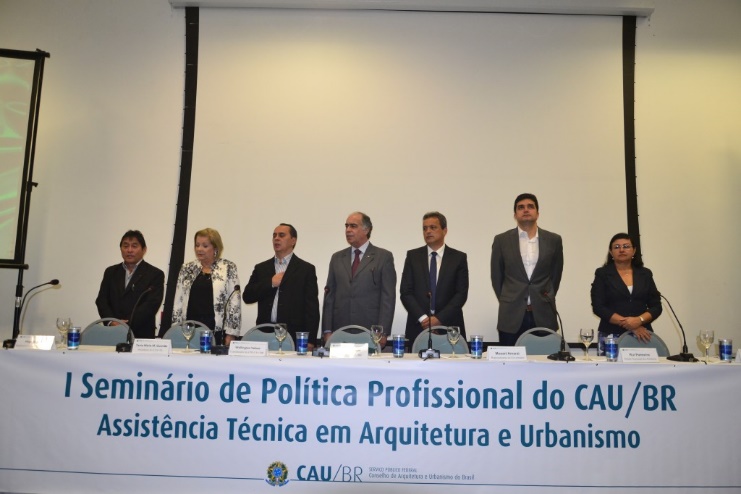 2015
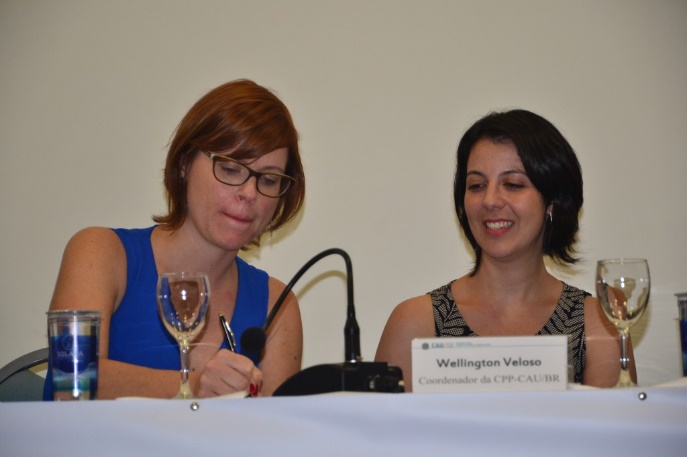 Depois da aprovação da Resolução 94, de Apoio Institucional do CAU/BR, destinando R$150mil para projetos de ATHIS, a realização do I Seminário de ATHIS, em Maceió/AL, com
a assinatura do contrato do edital de patrocínio com as arquitetas do Projeto CANHEMA II - Diadema/SP.
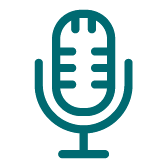 CPP-CAU/BR – Ações Desenvolvidas (Contextualização – 2015 / 2017)
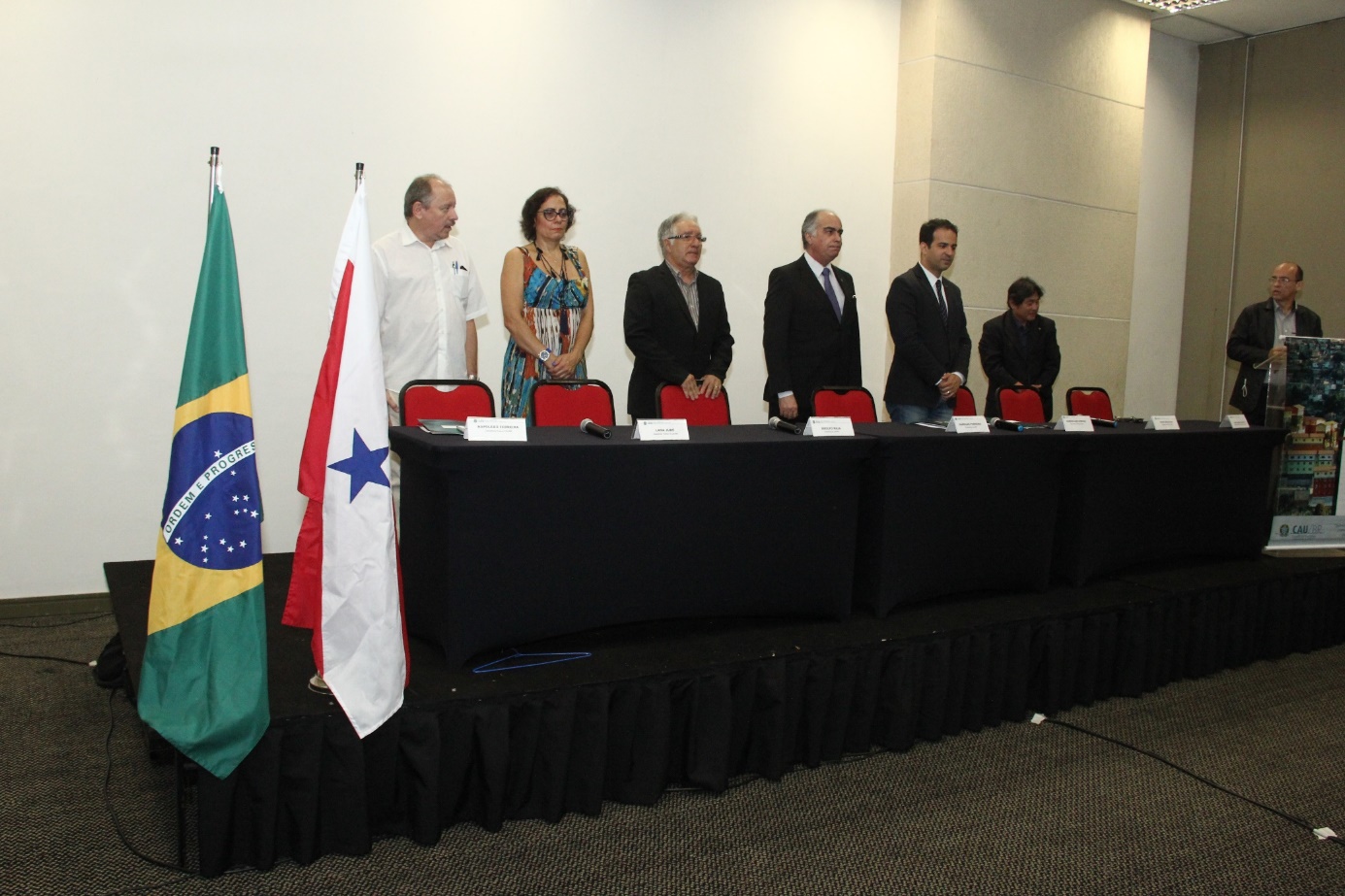 2016
II Seminário de Assistência Técnica em Habitação de Interesse Social, 
realizado em Belém/PA, onde foram reunidos os melhores 
exemplos ATHIS em desenvolvimento no Brasil. 
Foi quando evidenciou-se a clara necessidade da criação do RRT Social.
CPP-CAU/BR – Ações Desenvolvidas (Contextualização – 2015 / 2017)
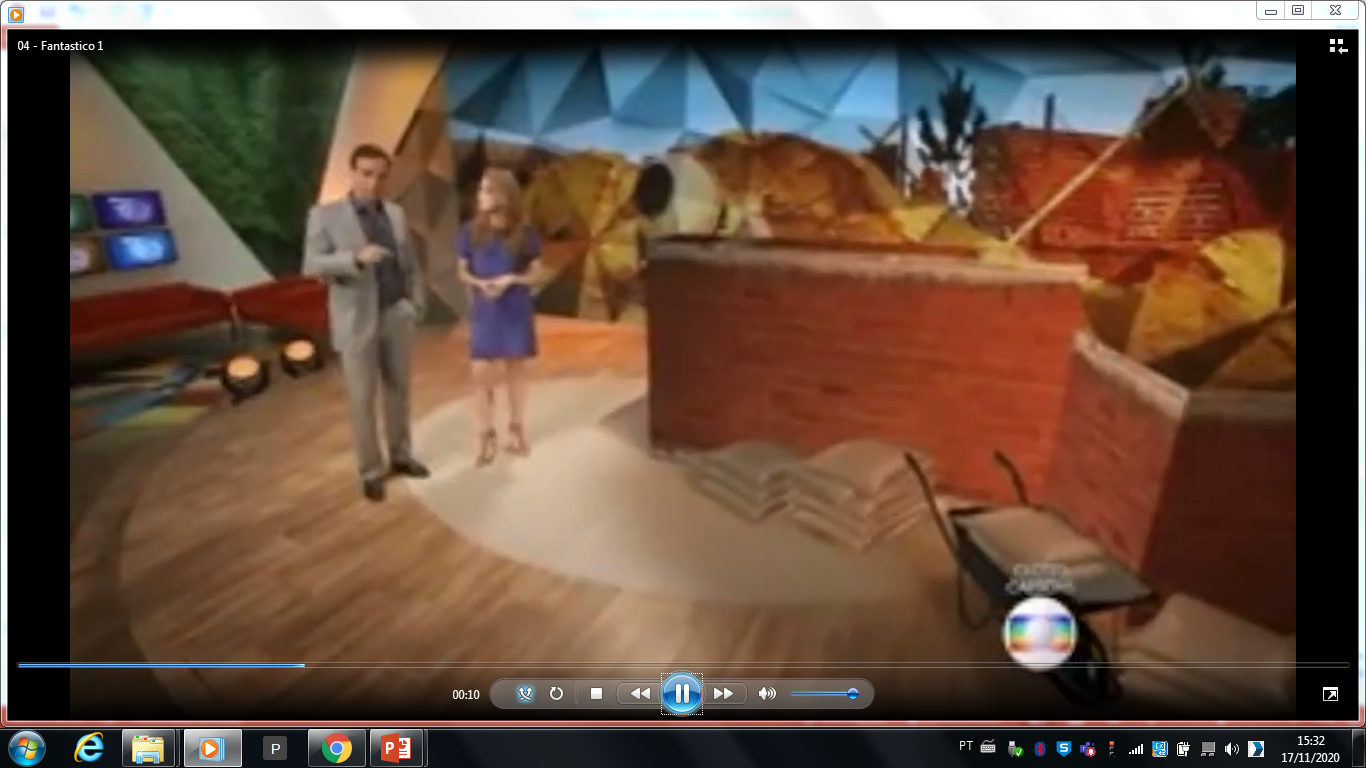 2016
O tema de ATHIS foi exibida no FANTÁSTICO, da Rede Globo, 
em uma matéria jornalística que tratou da auto construção e da importância do arquiteto e urbanista para sociedade.
CPP-CAU/BR – Ações Desenvolvidas (Contextualização – 2015 / 2017)
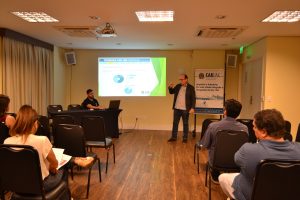 2017
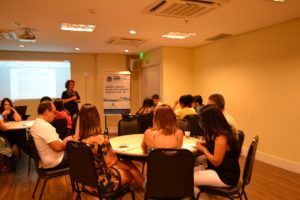 A CPP-CAU/BR, sempre preocupada em estar próxima aos CAU Básicos, realizou um seminário de ATHIS em Rio Branco/AC, onde foi feita, como parte integrante do evento, nossa primeira capacitação em ATHIS.
CPP-CAU/BR – Ações Desenvolvidas
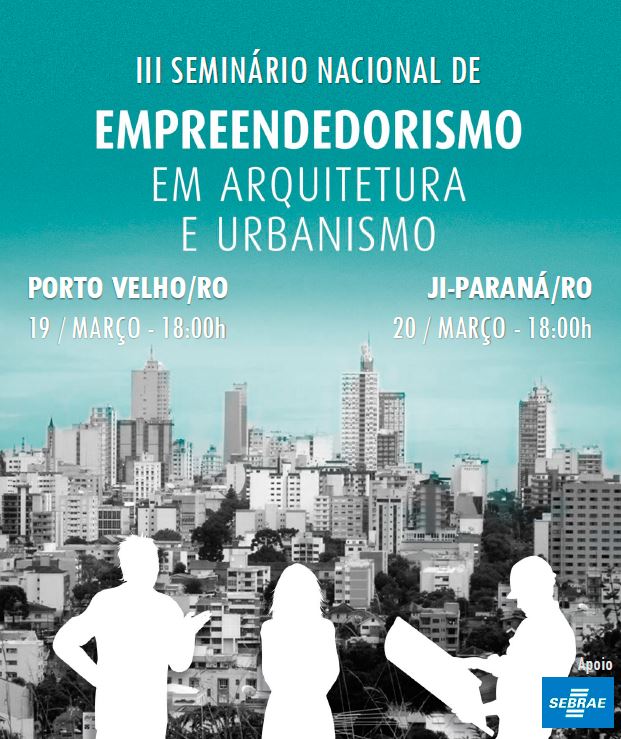 2018
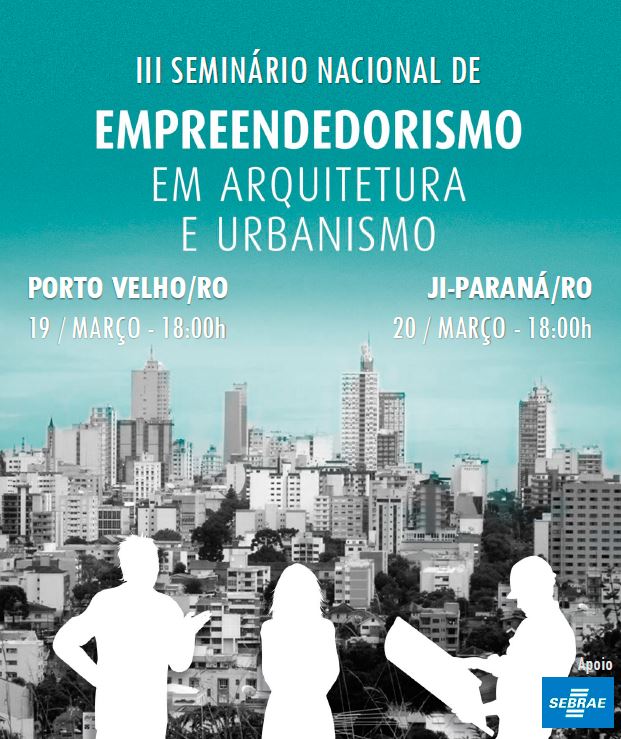 Evoluindo nossa missão 
de “viabilizar a inserção da 
Arquitetura e Urbanismo 
na sociedade”, passamos 
a ver a ATHIS como um  NEGÓCIO a ser explorado pelos arquitetos e urbanistas. Assim, foi criando os uma série de seminários de empreendedorismo.
CPP-CAU/BR – Ações Desenvolvidas
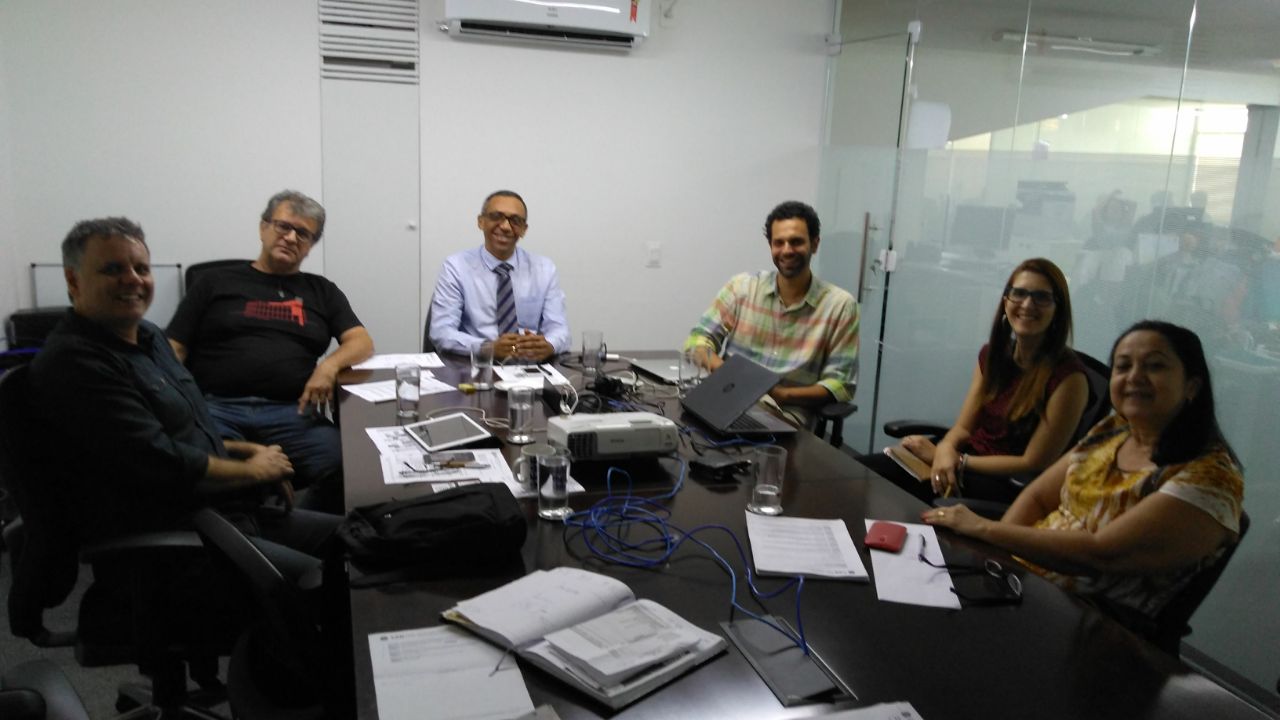 2018
Reunião Ordinária da CPP-CAU/BR em Brasília/DF, com a presença do Sr. Fernando Assad, da Vivenda, e a Sra. Maure Pessanha, da Artemísia (aceleradora de start-up que nunca havia investido em habitação).
Nessa reunião nasce na Artemísia a ideia do Lab Habitação, projeto apoiado pelo CAU/BR que acelera startups de Impacto Social em Habitação de Interesse Social.
CPP-CAU/BR – Ações Desenvolvidas
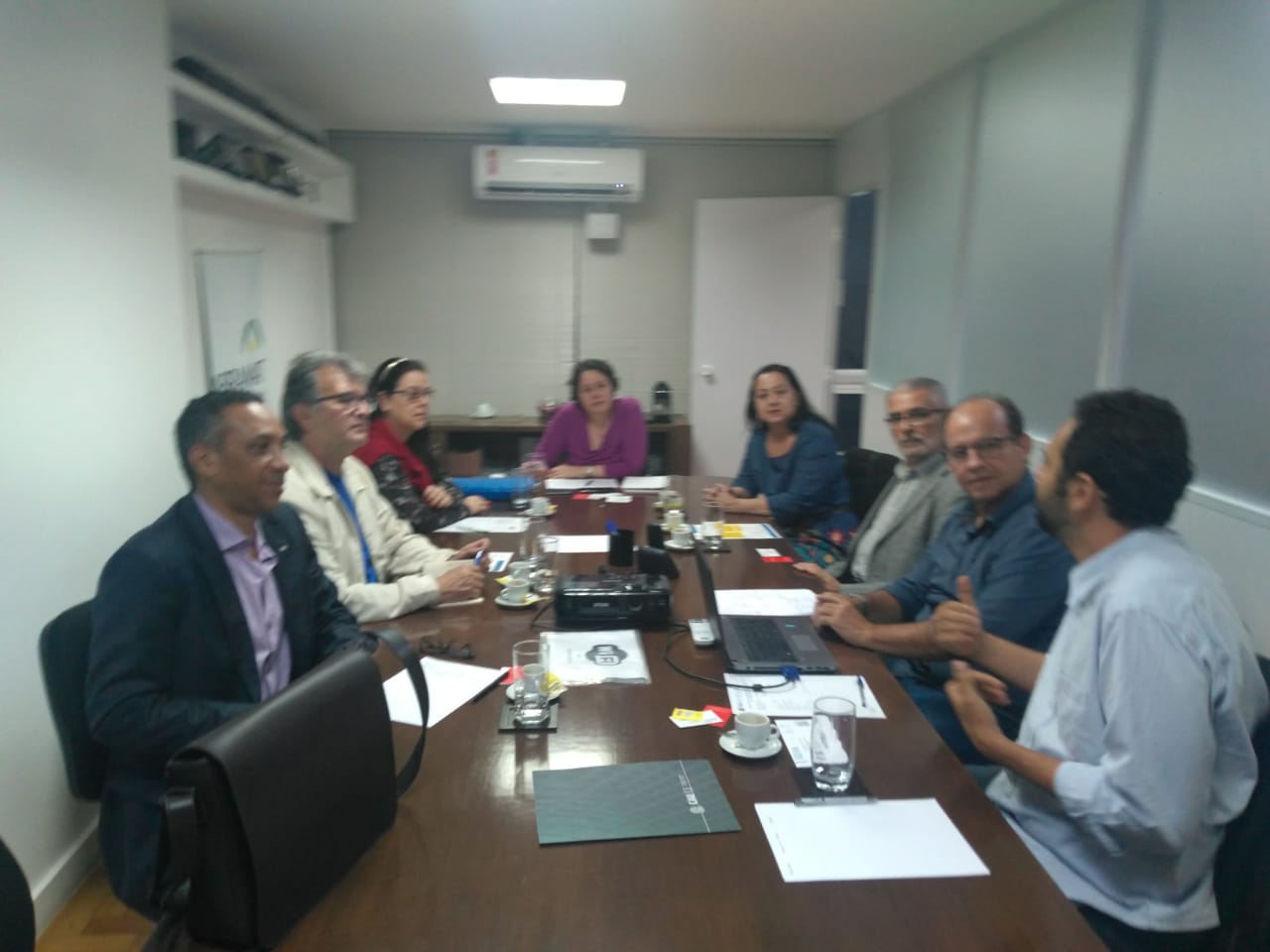 2018
Reunião Técnica na ABRAMAT, em São Paulo/SP, com a presença da Diretora Laura Marcellini, buscando apoio institucional para ações de ATHIS.
CPP-CAU/BR – Ações Desenvolvidas
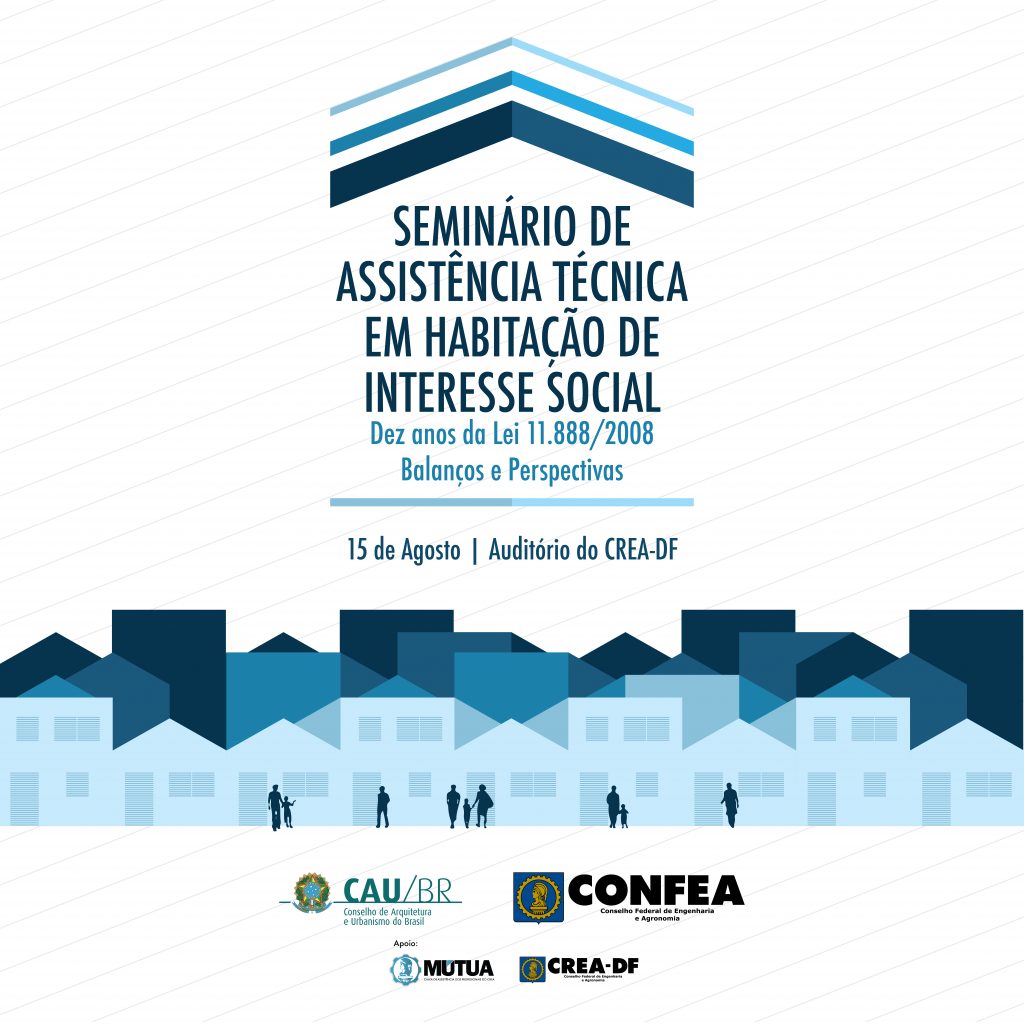 2018
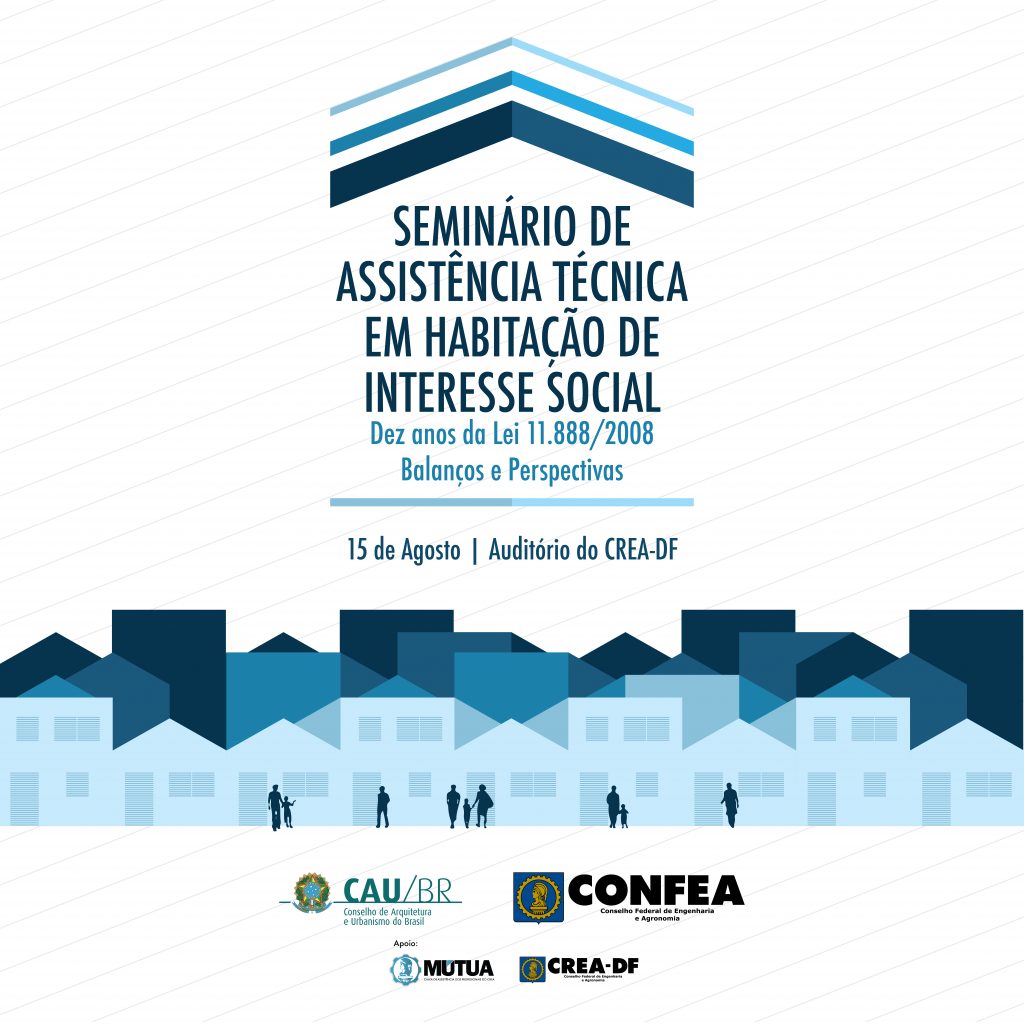 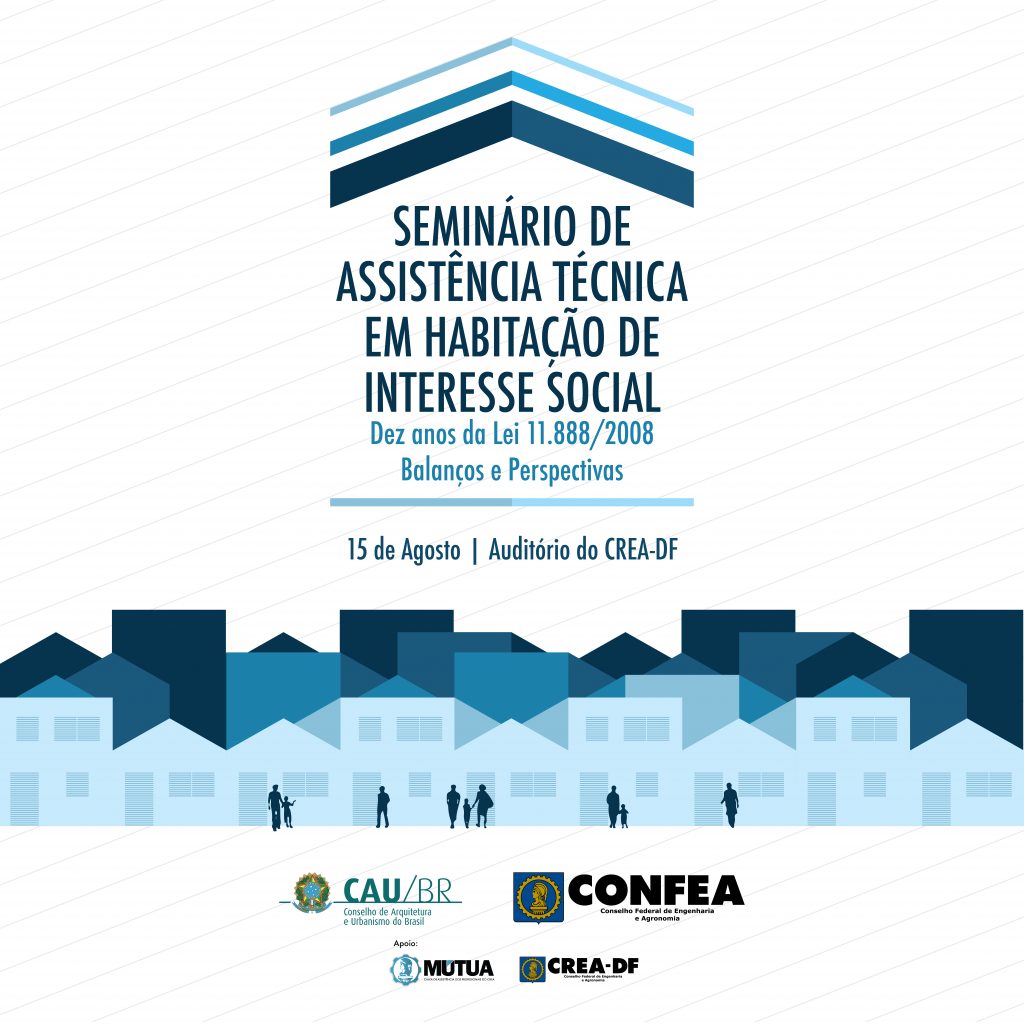 Seminário Conjunto com o CONFEA, reunindo vários atores da ATHIS, confirmando que o tema é multidisciplinar e que sozinhos não conseguiremos enfrentar esse gigantesco desafio.
CPP-CAU/BR – Ações Desenvolvidas
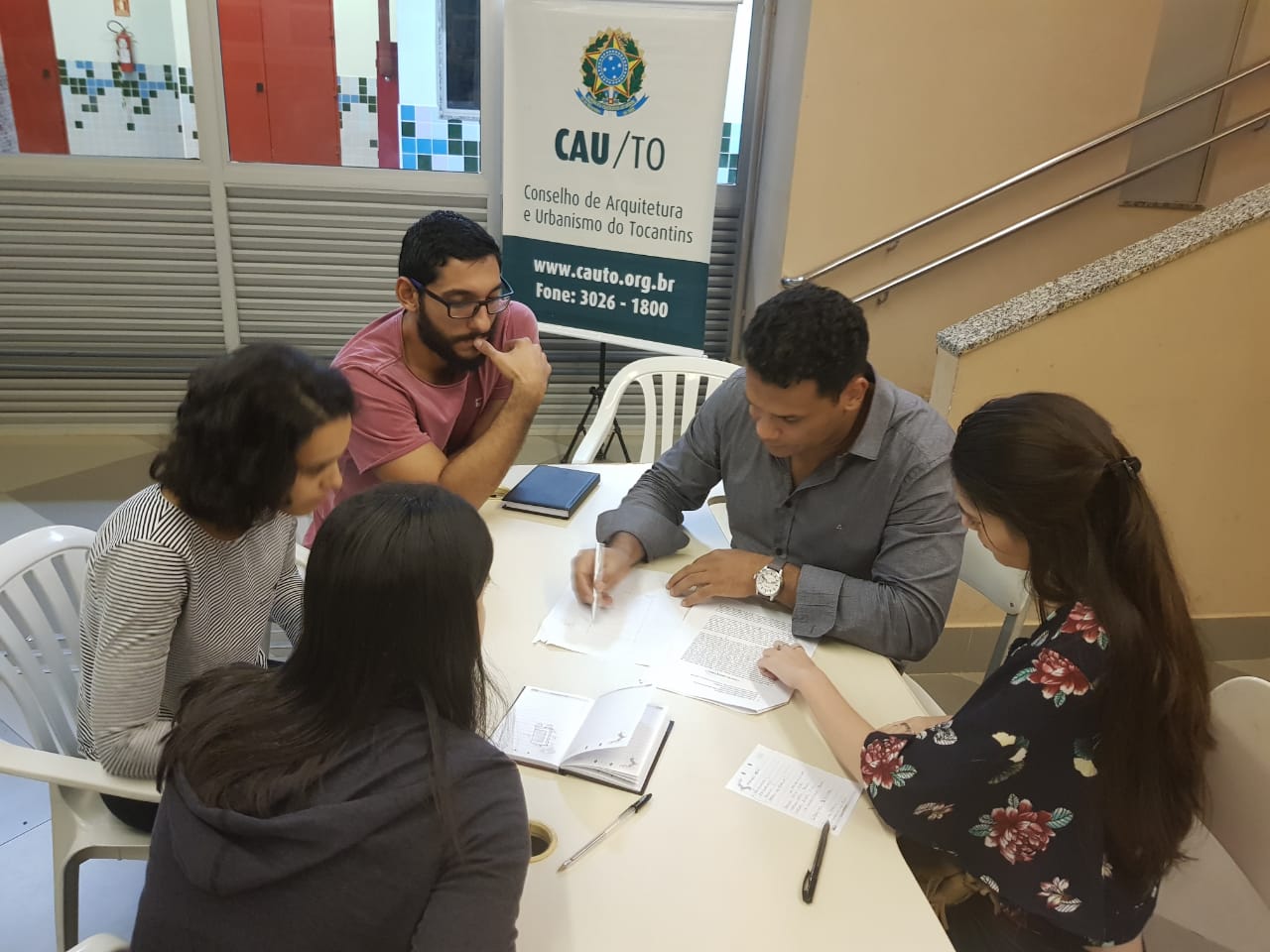 2018
Este seminário de empreendedorismo, em Palmas/TO, também foi contemplado 
com uma Oficina 
de Capacitação em ATHIS, com o enfoque no Empreendedorismo.
CPP-CAU/BR – Ações Desenvolvidas
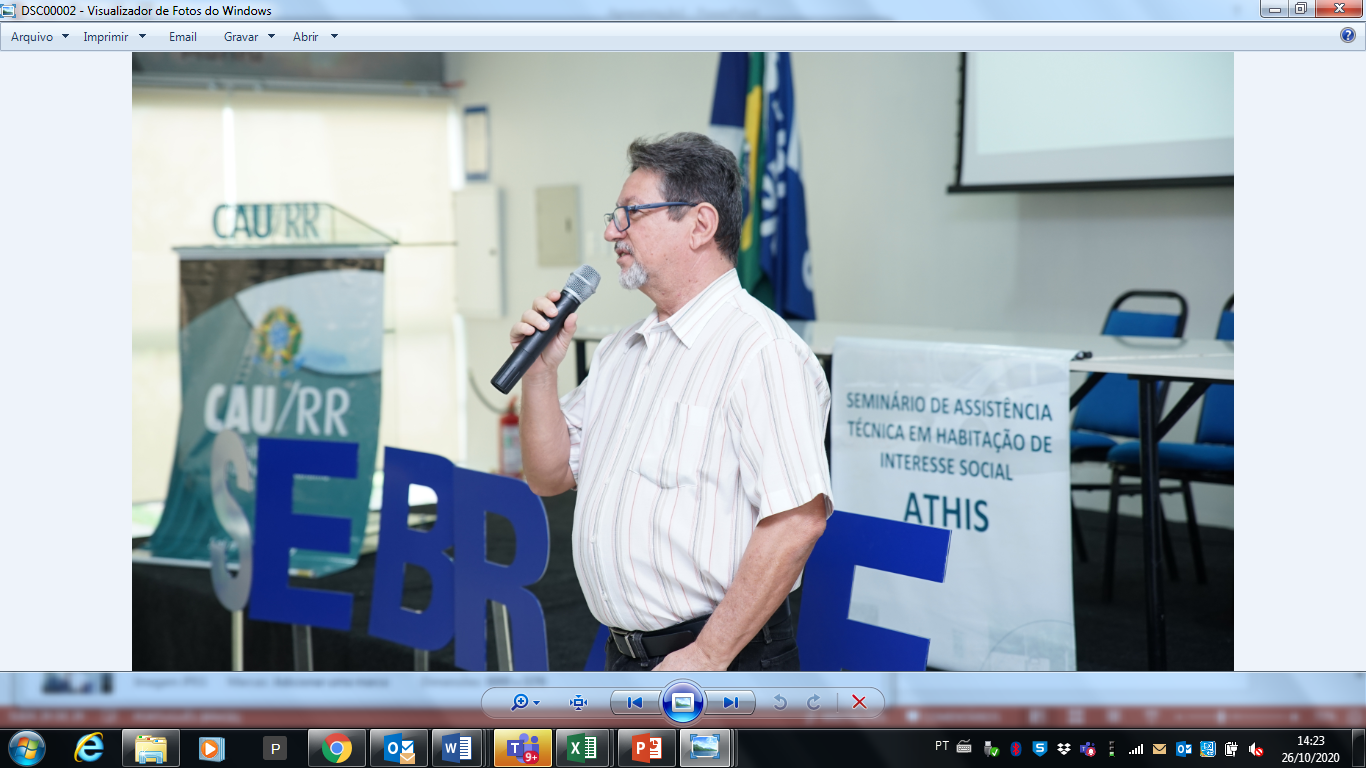 2018
Em Boa Vista/RR, o seminário de ATHIS superou as expectativas pela participação do número de associações que envolvem a moradia.
 Mais de 20 entidades se fizeram representar no referido evento.
CPP-CAU/BR – Ações Desenvolvidas
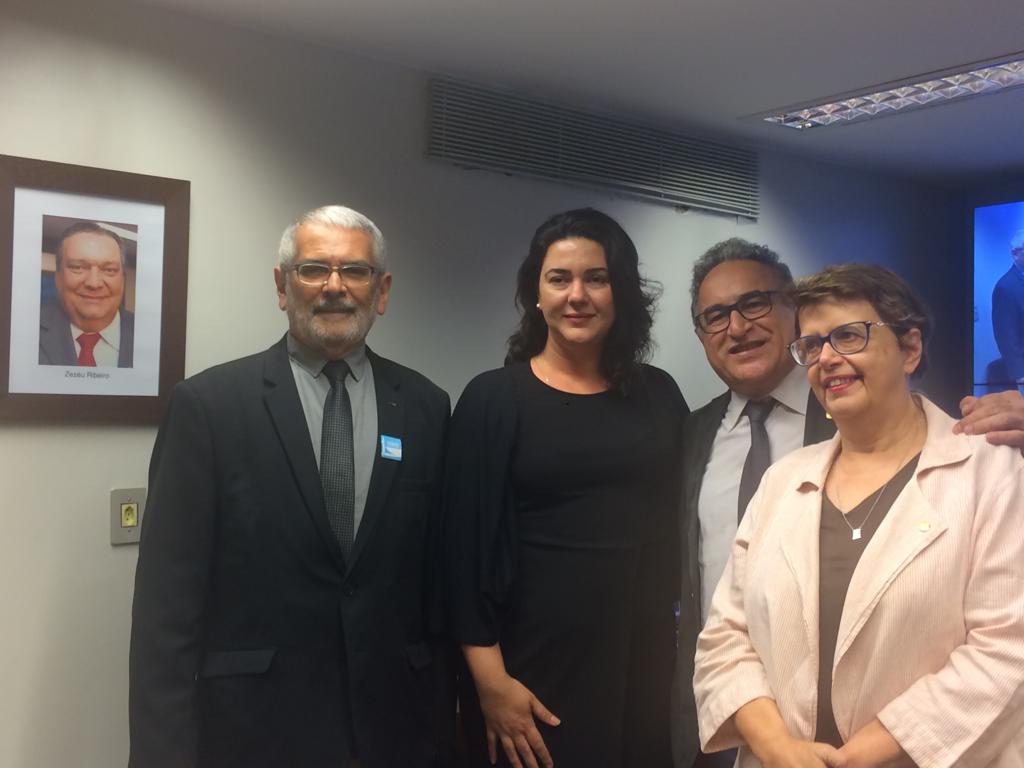 2018
Esta foto representa nossa busca pela proximidade ao Poder Legislativo.
Aconteceu quando a CPP-CAU/BR, foi falar de ATHIS na Comissão de Desenvolvimento Urbano da Câmara Federal.
CPP-CAU/BR – Ações Desenvolvidas
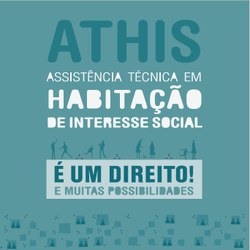 2018
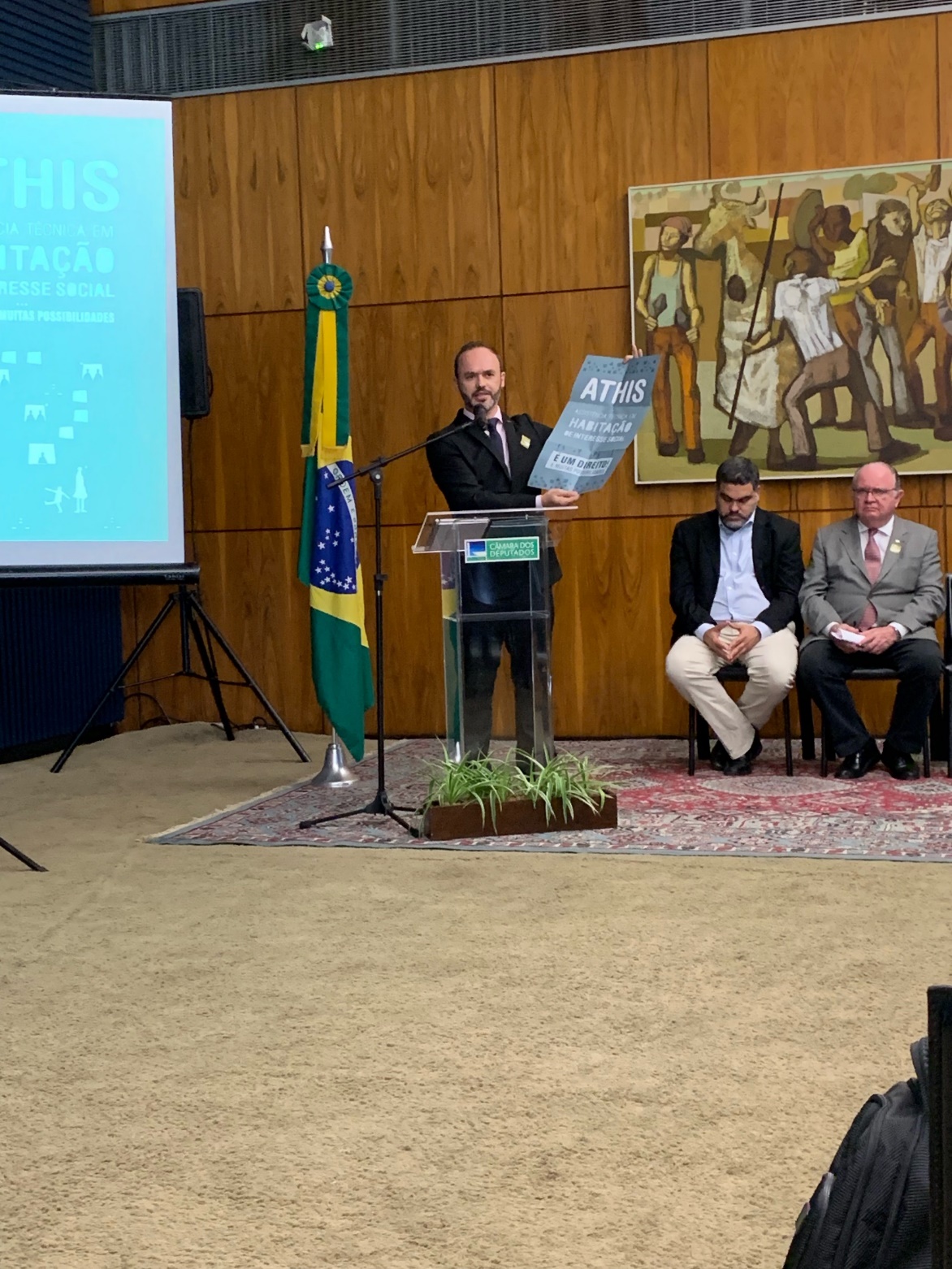 Lançamento da Cartilha de ATHIS no Salão Nobre 
do Congresso Nacional. 
Cartilha desenvolvida pelo CAU/SC e reeditada pelo CAU/BR,
 em parceria institucional.
CPP-CAU/BR – Ações Desenvolvidas
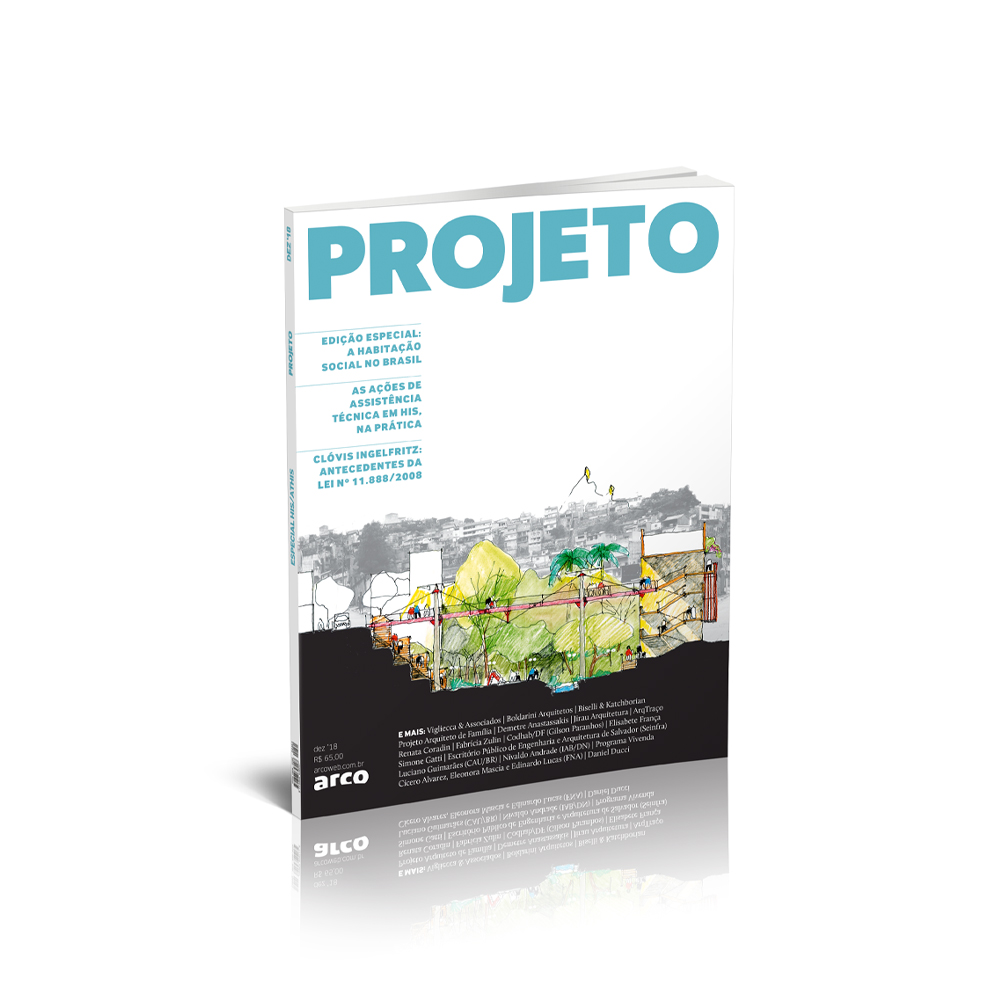 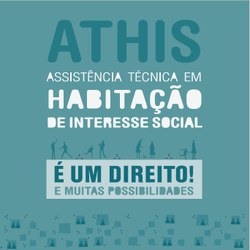 2018
A distribuição 
da Cartilha de ATHIS, 
juntamente com um exemplar
 inédito da Revista Projeto contendo matérias de Habitação de Interesse Social e ações de todos os
 CAU/UF e CAU/BR. 
Uma quebra de paradigma.
CPP-CAU/BR – Ações Desenvolvidas
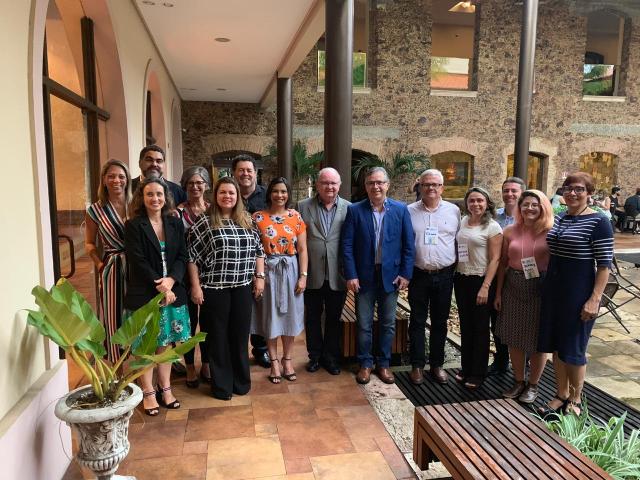 2019
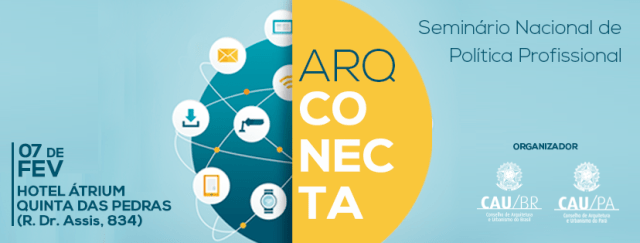 A CPP-CAU/BR, juntamente com o CAU/PA, promoveu o evento Arq.Conecta. Em pauta a importância, o fortalecimento das entidades de arquitetos e urbanistas e as práticas de marketing aplicadas à profissão. O evento contou com a presença do deputado federal Joaquim Passarinho e os representantes nacionais das entidades de Arquitetura e Urbanismo (CEAU). .
CPP-CAU/BR – Ações Desenvolvidas
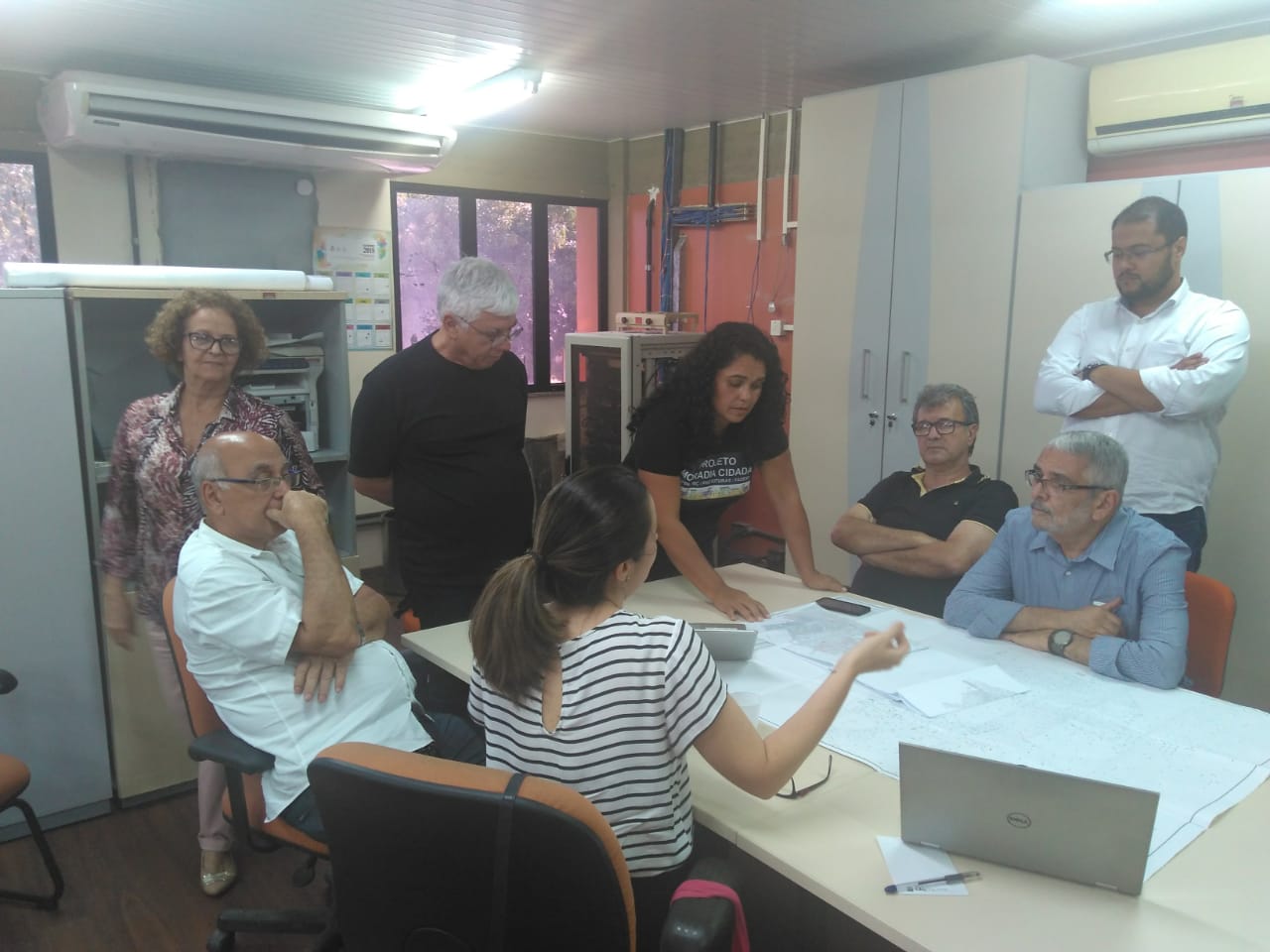 2019
A CPP-CAU/BR, juntamente com o CAU/PA, reunida na com a Comissão de Regularização Fundiária, ratificando a importância do tema fundiário para a Arquitetura e Urbanismo, principalmente para a ATHIS.
CPP-CAU/BR – Ações Desenvolvidas
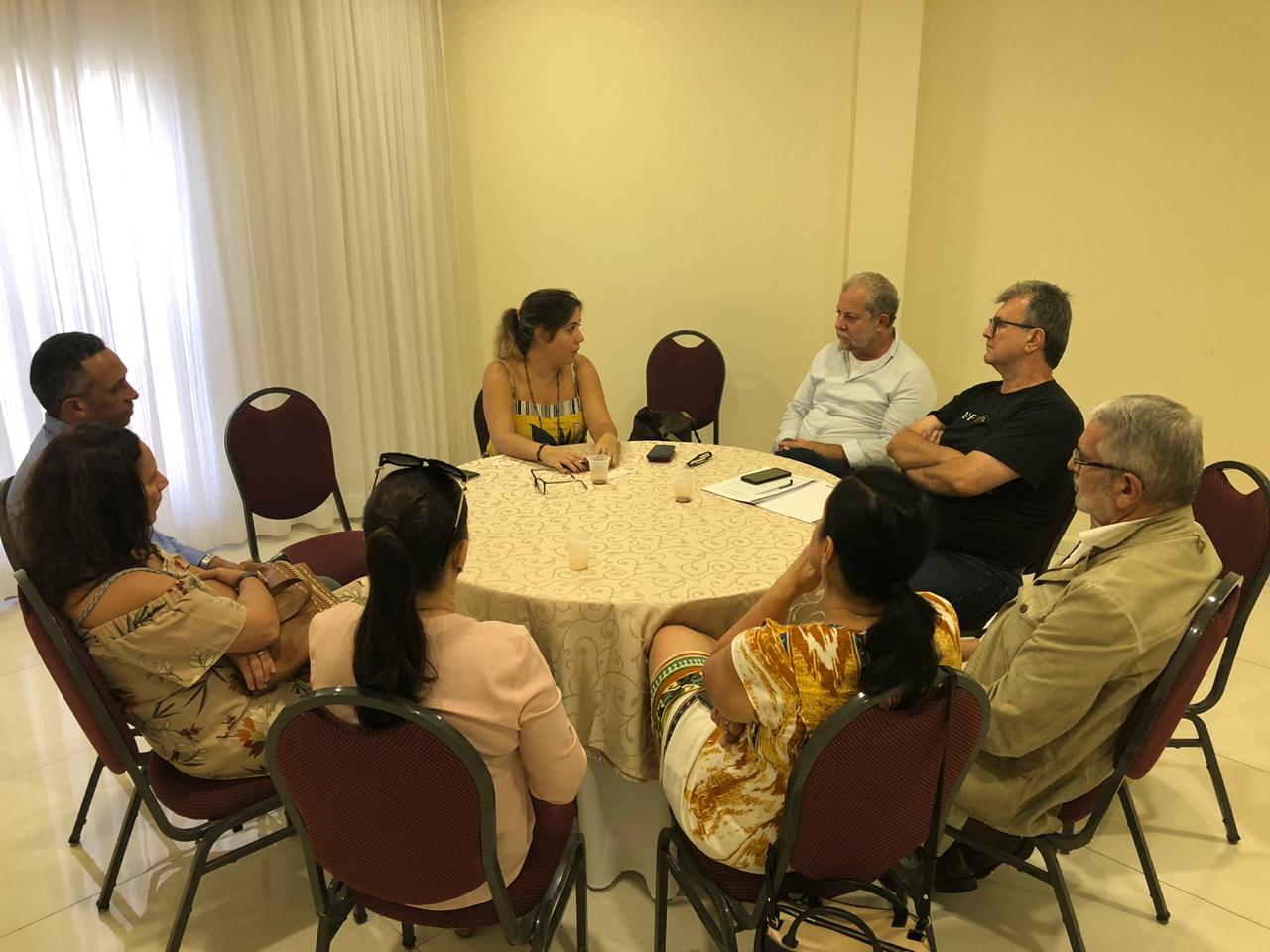 2019
II Congresso 
de Habitação Social, oportunidade que a comissão reuniu com a representante da Secretaria Nacional de Habitação, vinculada ao Ministério do Desenvolvimento Regional, onde foram alinhadas ações para um Plano Nacional de Melhorias Habitacionais tendo como desdobramento o ACT com MDR e CONFEA.
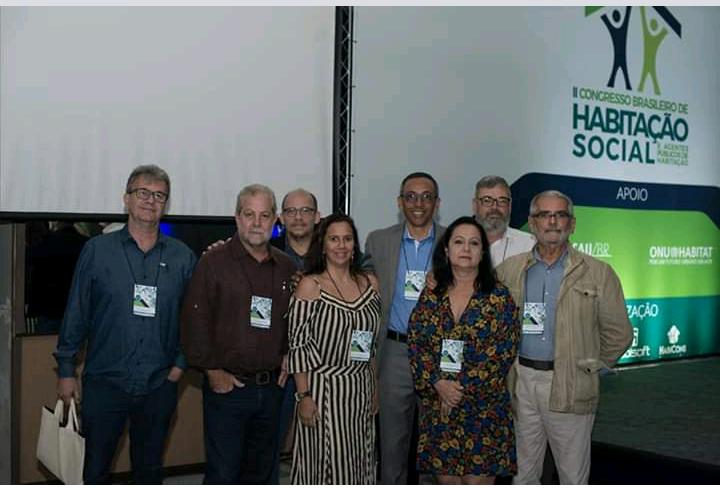 CPP-CAU/BR – Ações Desenvolvidas
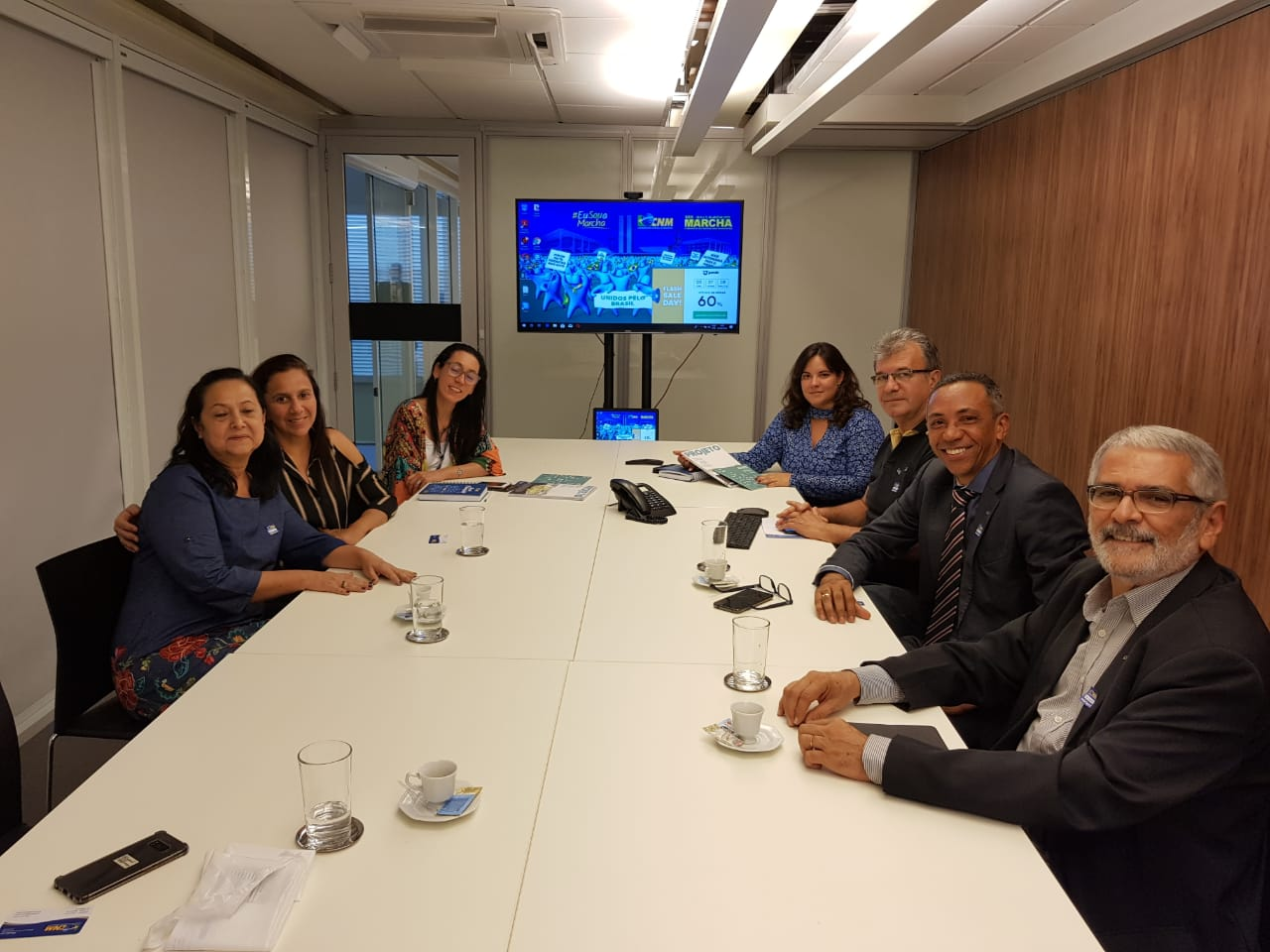 2019
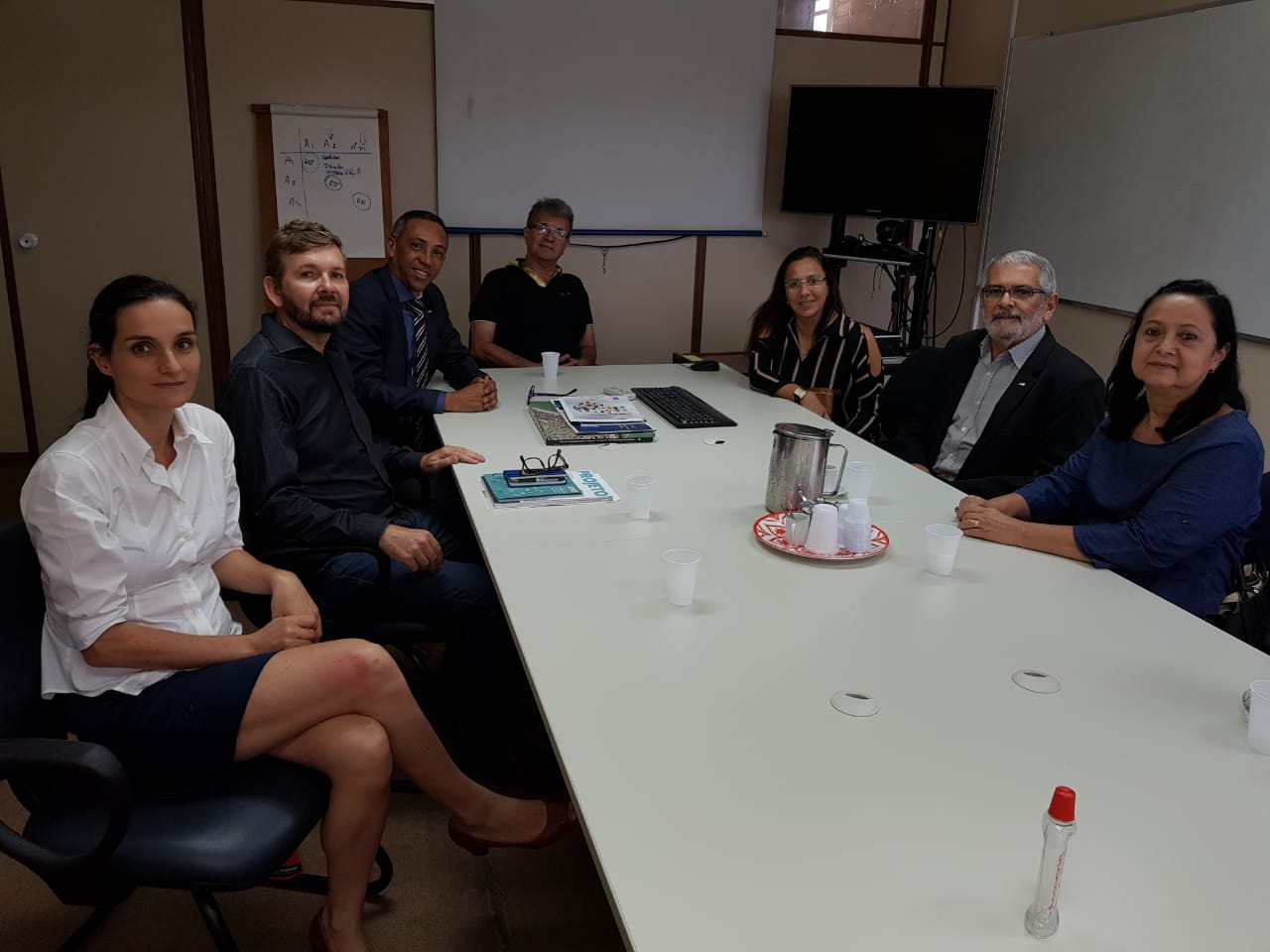 Reuniões institucionais com a
Confederação Nacional dos
Municípios e o Instituto de 
Pesquisa e Estatística Aplicada, buscando a participação dos arquitetos e urbanistas nas prefeituras brasileiras e a possibilidade de ocupação dos centros urbanos e/ou históricos com Habitação de Interesse Social, respectivamente.
CPP-CAU/BR – Ações Desenvolvidas
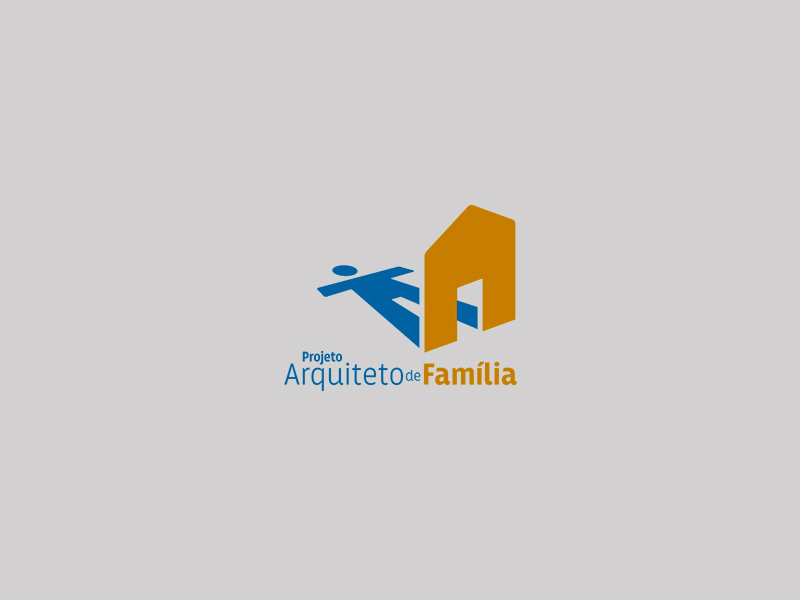 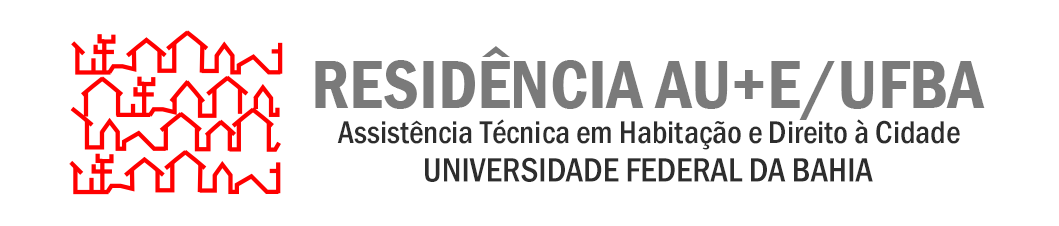 2019
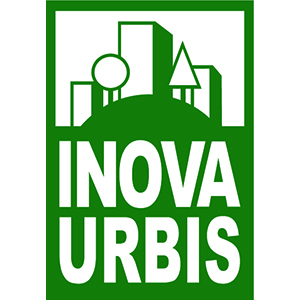 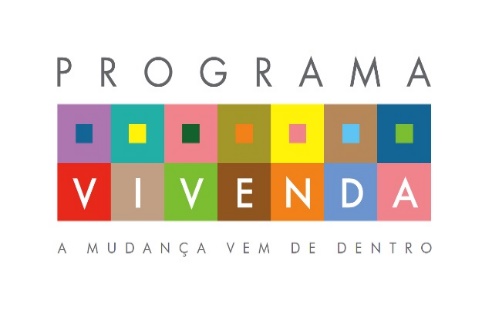 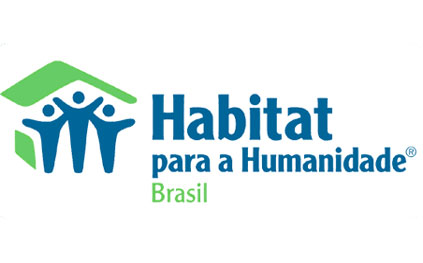 Estes são os principais parceiros operacionais do CAU/BR nessa caminhada de “levar a Arquitetura e Urbanismo para todos”.
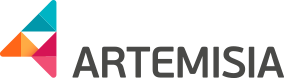 CPP-CAU/BR – Ações Desenvolvidas
2019
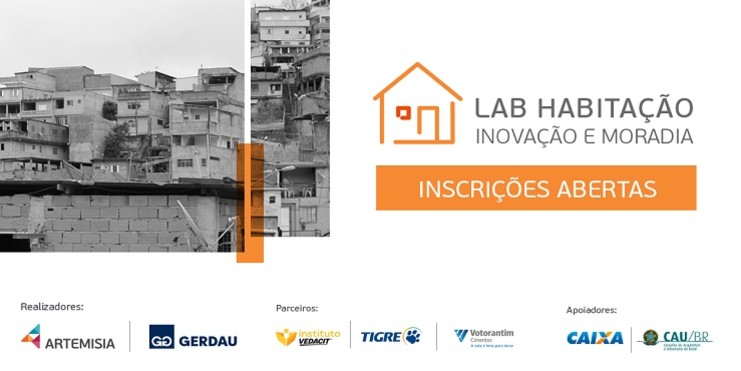 ARTEMÍSA, criou o lab habitação, que com o apoio da CPP analisou entre 2018 a 2020, 1107 negócios de impacto social, inscritos, e acelerou 48 deles, contemplando os estados BA, MG, PE, RJ, AL, MA, CE, SE, SP!
CPP-CAU/BR – Ações Desenvolvidas
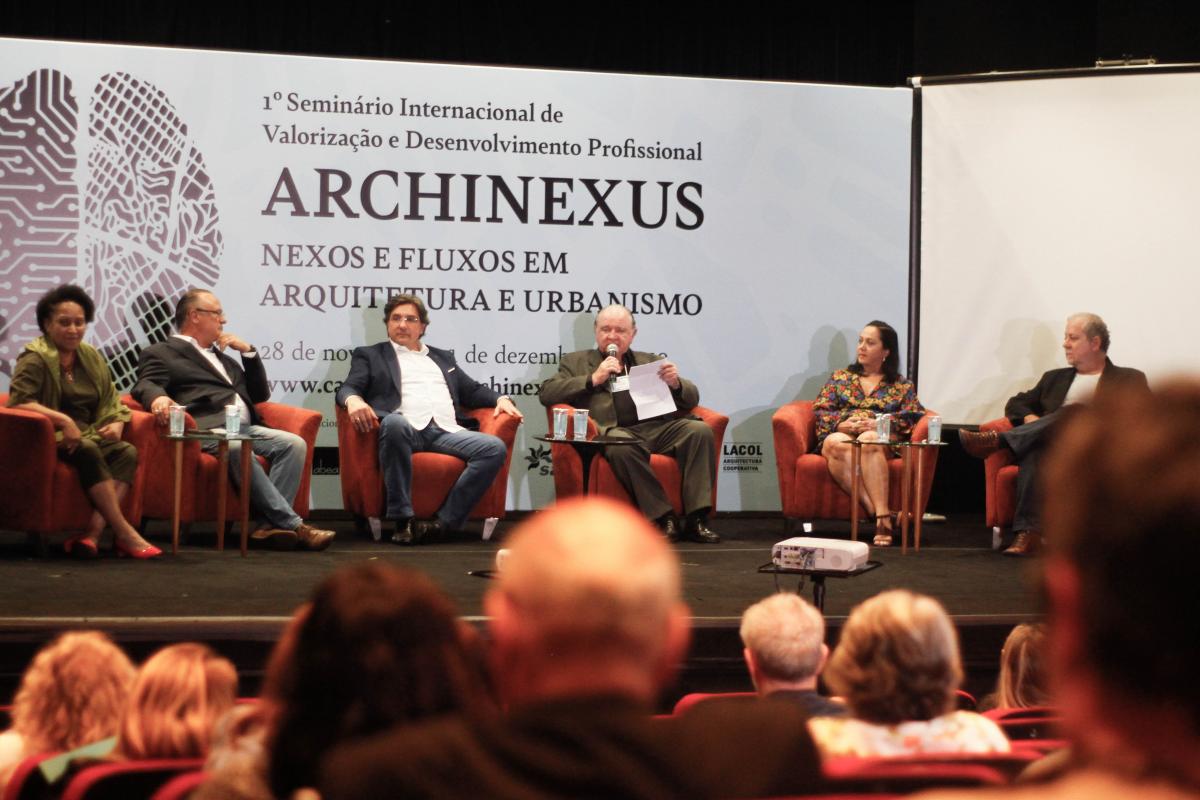 2019
Lançamento do Projeto ARCHINEXUS, sendo consolidado paulatinamente, buscando reunir em uma plataforma todos os atores da ATHIS, e posteriormente da Arquitetura em Urbanismo, viabilizando 
os Nexos e Fluxos dos processos construtivos.
CPP-CAU/BR – Ações Desenvolvidas
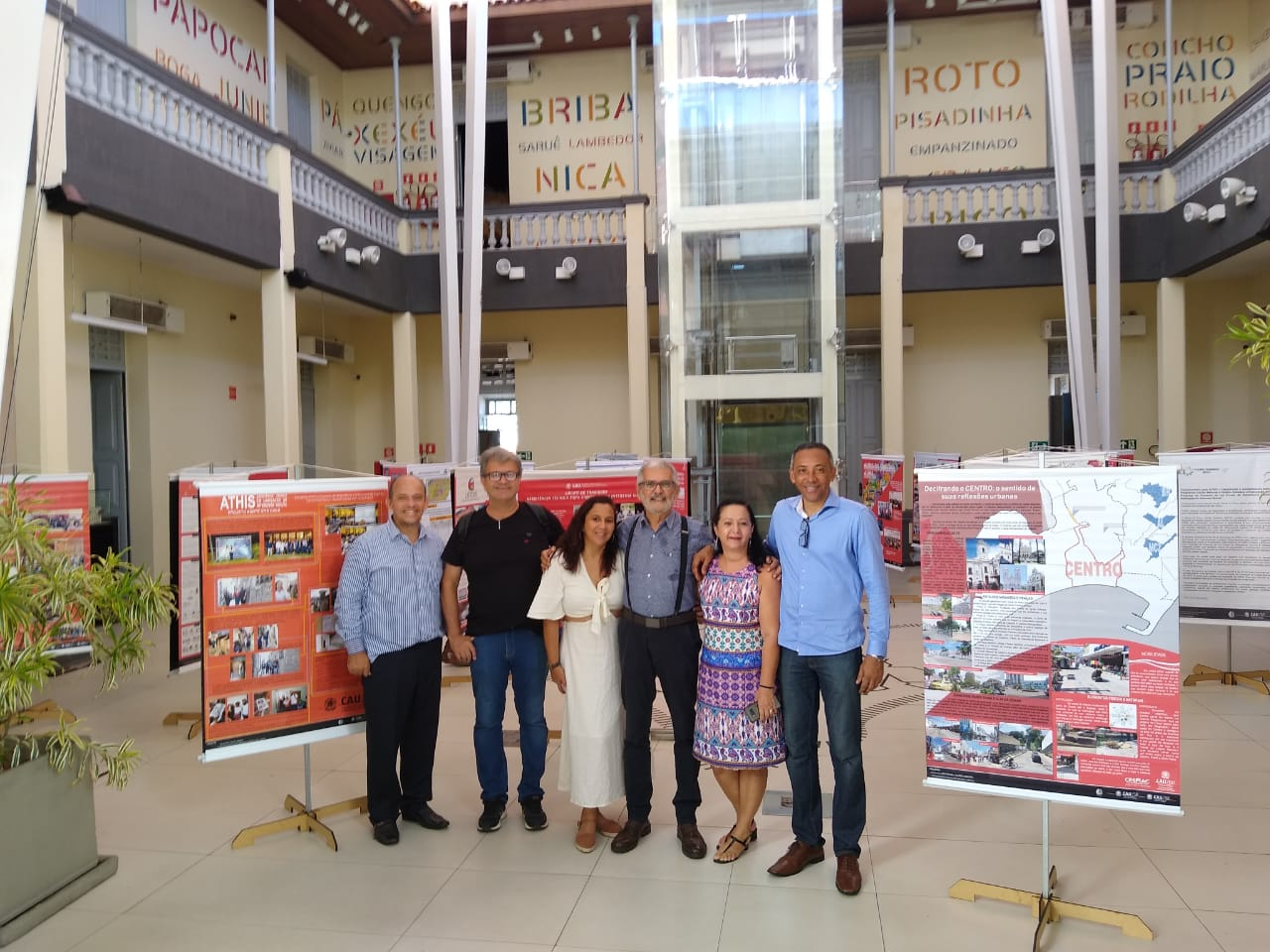 2020
Em Aracajú/SE, na oportunidade do Seminário de Empreendedorismo, mostra os membros da CPP-CAU/BR ao lado da Exposição Itinerante de Ações de ATHIS promovidas pelos CAU/UF e CAU/BR.
CPP-CAU/BR – Ações Desenvolvidas
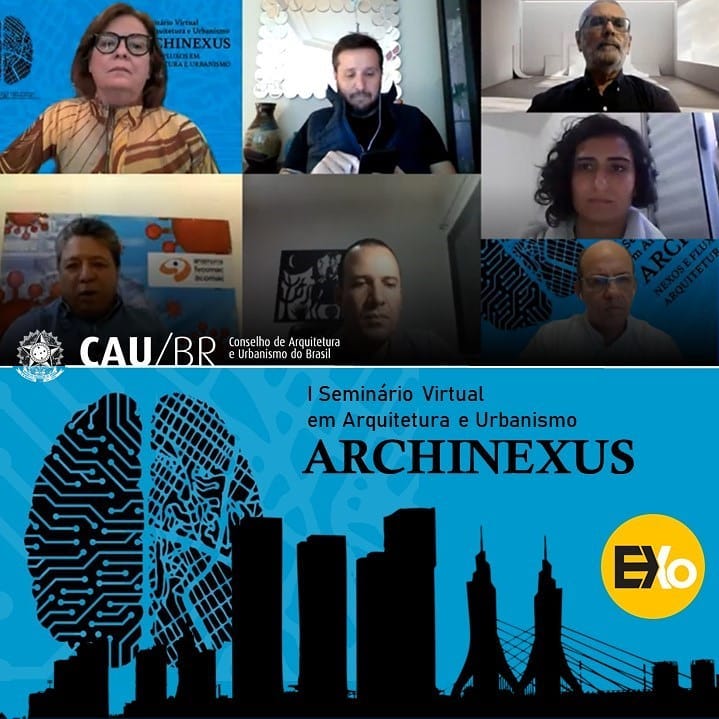 2020
O IV Seminário ARCHINEXUX, primeiro virtual, reuniu atores da ATHIS e enfatizou a ressignificação da Arquitetura e Urbanismo devido a pandemia do Coronavirus.
CPP-CAU/BR – Ações Desenvolvidas
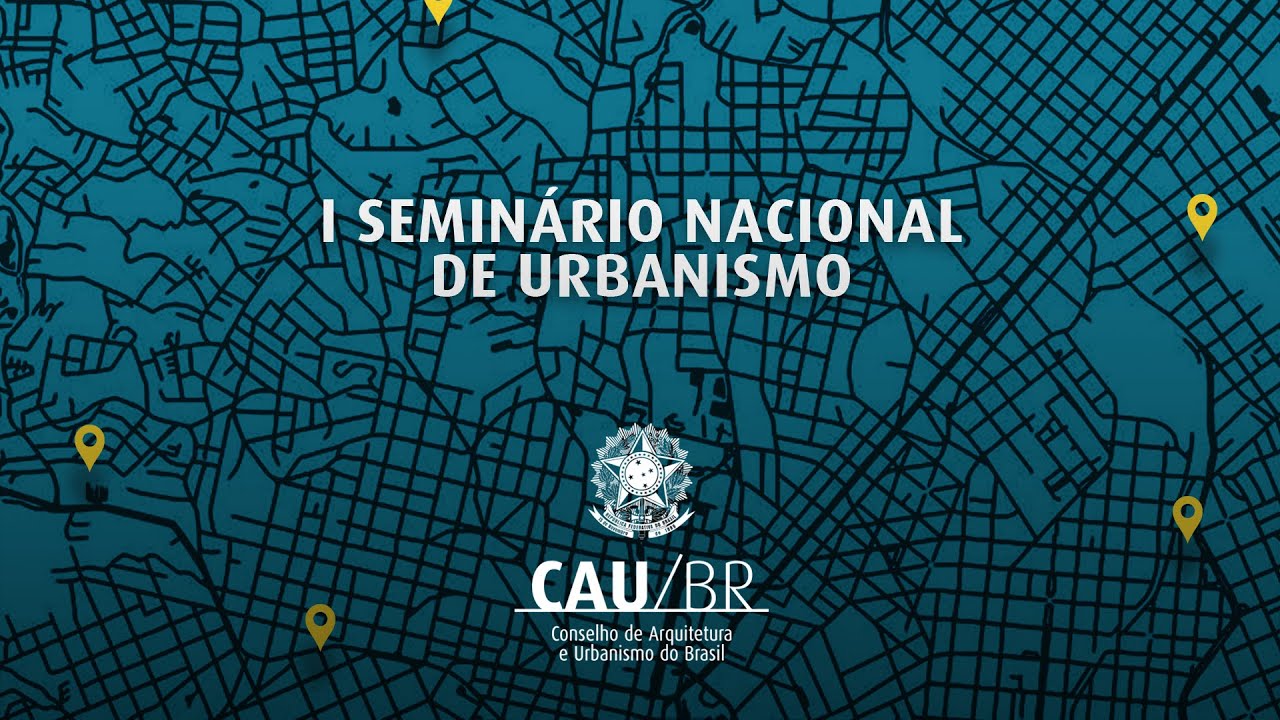 2020
O I Seminário de Urbanismo, promovido pela CPP, CPUA, CEP e CTEG, comissões do CAU/BR e a Comissão de Desenvolvimento Profissional do CAU/SP, buscando enfatizar a importância do planejamento coletivo e da Arquitetura e Urbanismo para a sociedade. Na abertura denunciamos o “ caso Braskem”
CPP-CAU/BR – Outras Matérias
Embora na ATHIS se concentre a grande maioria dos temas de responsabilidade da CPP-CAU/BR outros assuntos têm sido
 tratados na Comissão:
Engenharia de Segurança do Trabalho;

   Disseminação do BIM;

   Representações Institucionais; e

   Honorários e Salário Mínimo Profissional
CPP-CAU/BR – Outras Ações
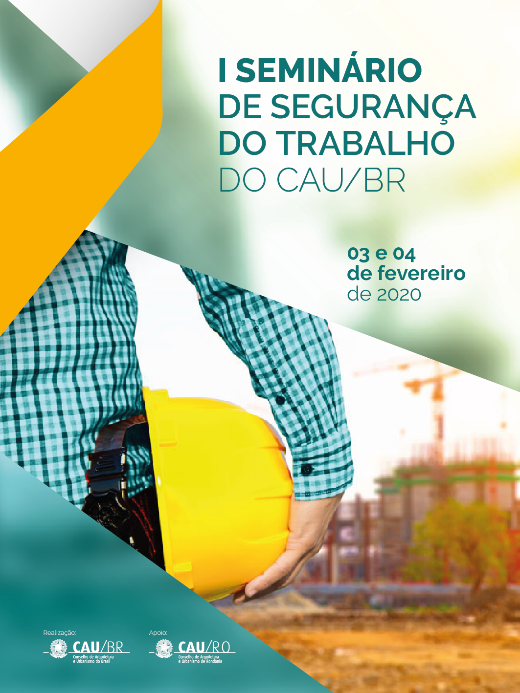 A Engenharia de Segurança do Trabalho começou a ser tratada este ano pela CPP, com a realização de um seminário em Porto Velho/RO, mostrando a importância social, o recorte ético de responsabilidades profissionais, e a amplitude do mercado de trabalho da atividade profissional.
CPP-CAU/BR – Outras Ações
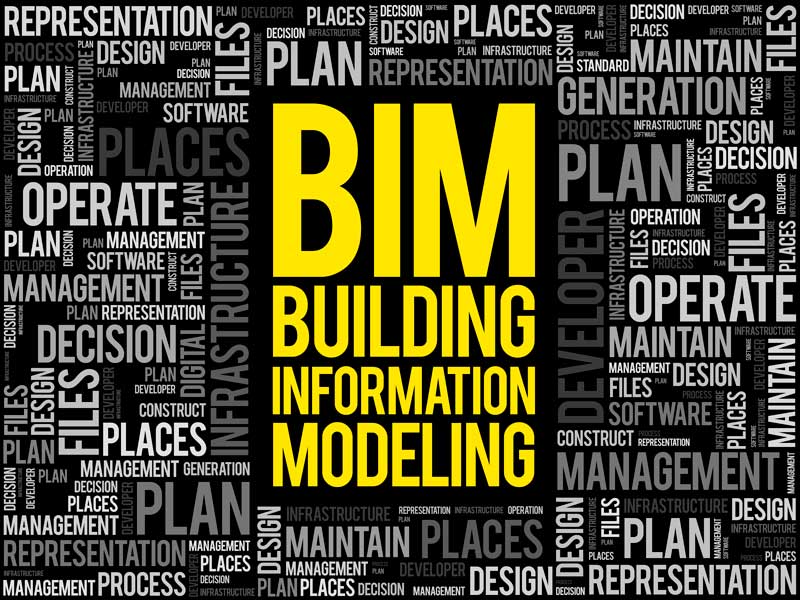 A tecnologia BIM também foi um tema acompanhado pela CPP-CAU/BR, participando de alguns seminários, encontros e reuniões institucionais, pois acreditamos que novos instrumentos, novas técnicas e inovadoras metodologia devem conversar com a Arquitetura e Urbanismo.
.
CPP-CAU/BR – Outras Ações
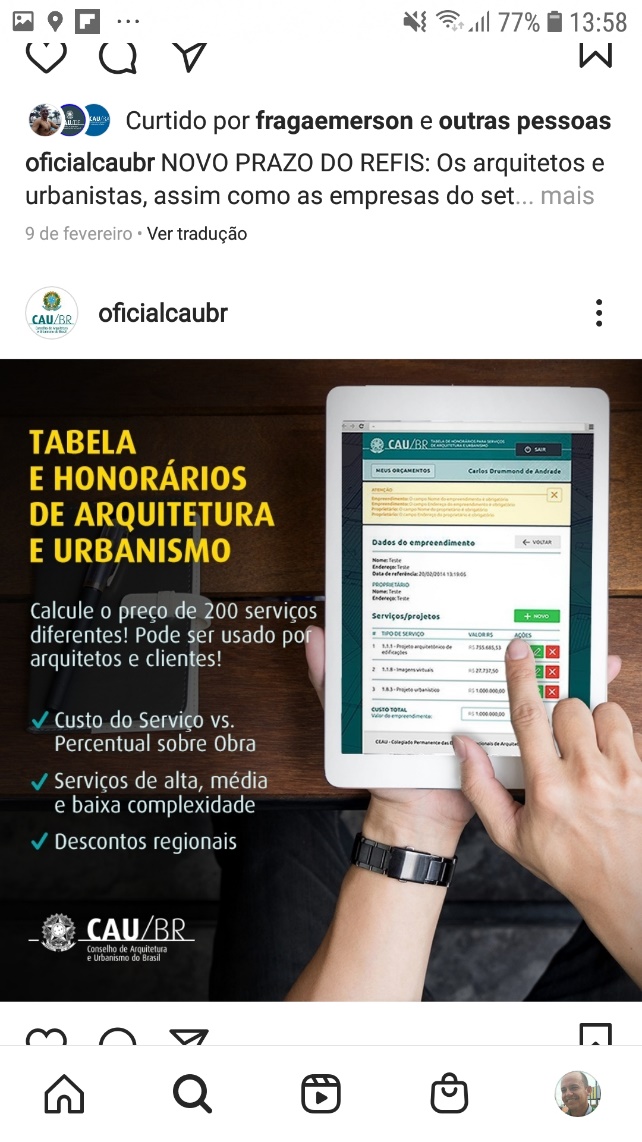 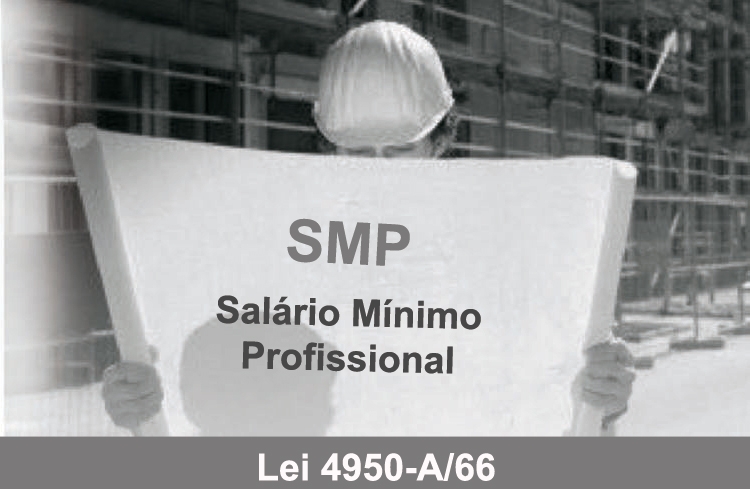 Sobre o tema a Tabela de Honorários e o Salário Mínimo Profissional, a CPP_CAU/BR está apoiando os CAU/UF na fiscalização dos temas e tentando estabelecer uma melhor integração com o CEAU/BR, pois o tema é comum nos dois fóruns de discussão..